소재수치해석
HW5
20100425조 규 봉
1
HW 5
Problem
여러 Interpolation 방법 중에서 Lagrange polynomial과 Cubic spline을 비교해보자
2
HW 5
Basic Concept – Lagrange Polynomials
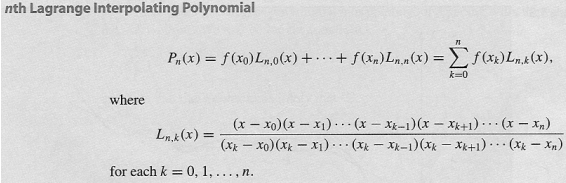 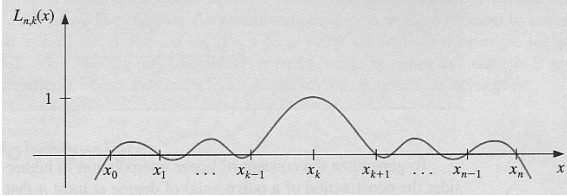 2
HW 5
Basic Concept – Cubic Spline
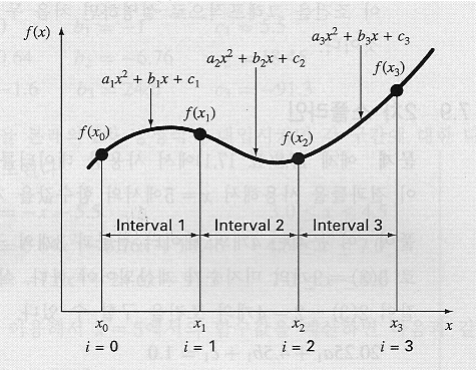 Data 개수 (n+1)개
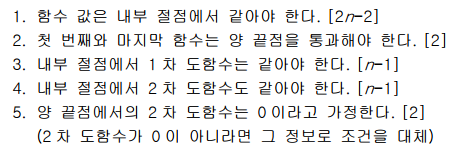  Solve 4n x 4n matrix!
2
HW 5
Basic Concept – Cubic Spline
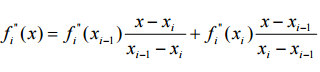 Langrange polynomial Form!
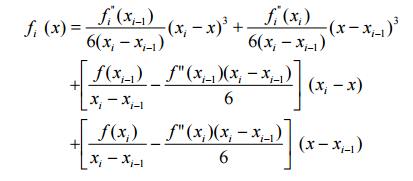 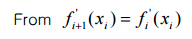 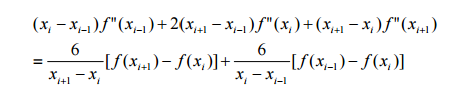 Solve only (n-2) x (n-2) matrix!
3
HW 5
Codes – Lagrange Polynomials
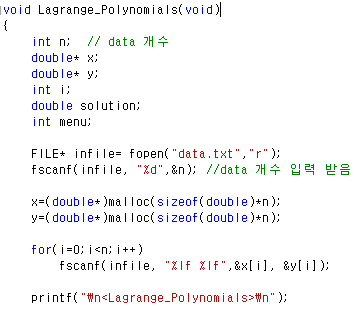 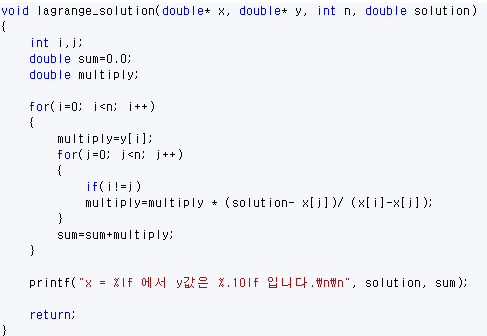 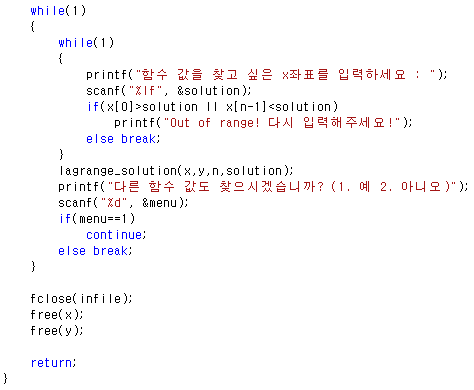 3
HW 5
Codes – Cubic Spline
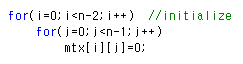 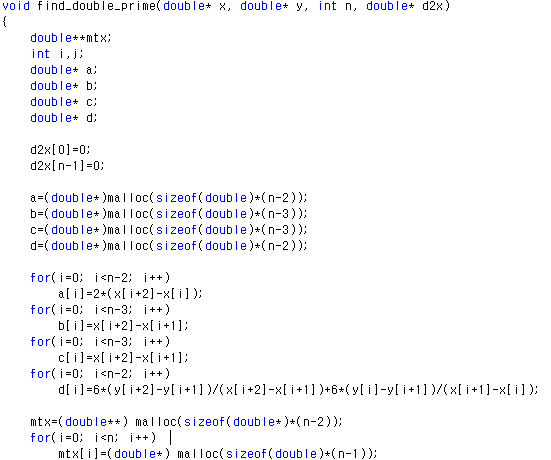 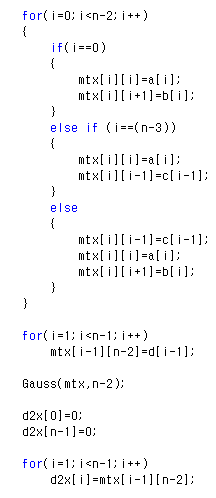 Make (n-2) x (n-2) matrix 
a
b
c
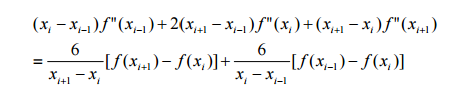 d
3
HW 5
Codes – Cubic Spline
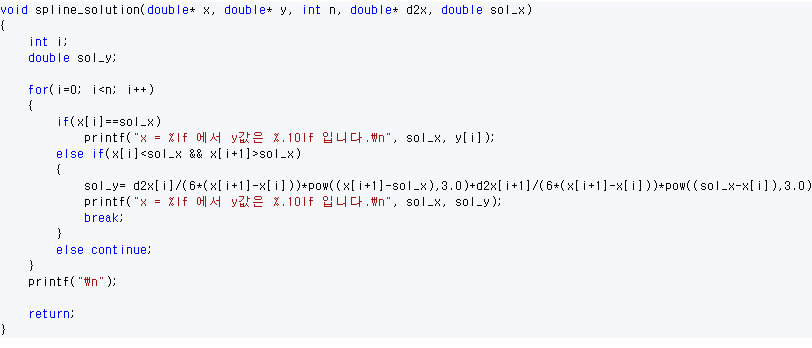 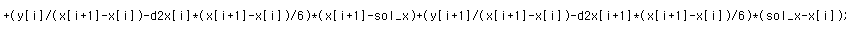 4
HW 5
Results & Discussion
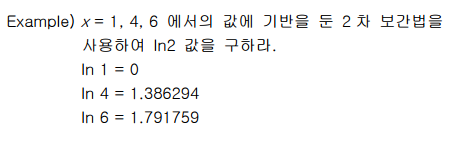 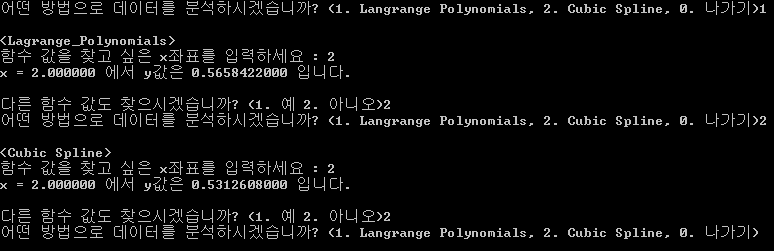 실제 ln 2=0.6931471806
4
HW 5
Results & Discussion
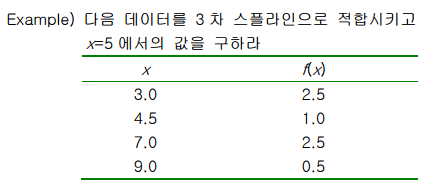 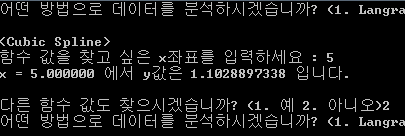 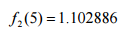 4
HW 5
Results & Discussion
i) 새로운 data가 2 주변(1에서 4사이)이 아닌 곳에서 늘어날 경우 (Boundary 외부)
Data 5개 추가
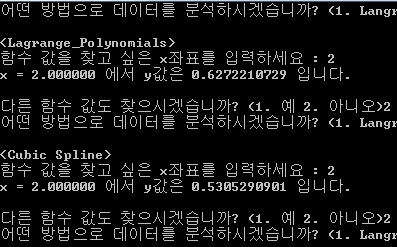 Data 3개
Data 8개
감소
변화 미미(오히려 오차 상승)
4
HW 5
Results & Discussion
ii) 새로운 data가 2 주변에서 늘어날 경우 (1에서 4사이)
Data 5개 추가
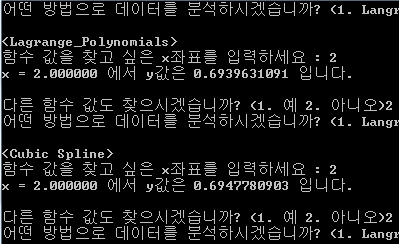 두 경우 모두 원래 값에 근접
4
HW 5
Results & Discussion
iii) 2 양 옆 data의 간격을 좁혔을 때 (0.5 -> 0.3)
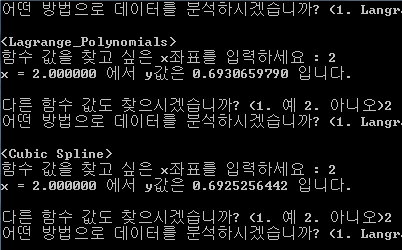 간격 0.3
간격 0.5
4
HW 5
Results & Discussion
iv) 2 양 옆 data의 간격을 넓혔을 때 (0.5 -> 0.7)
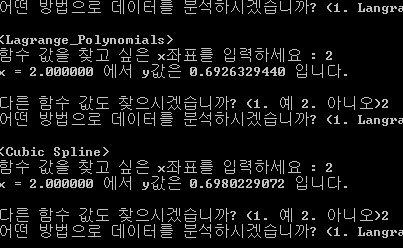 간격 0.5
간격 0.7
감소
증가
4
HW 5
Results & Discussion
간격에 따른 오차% 비교
Lagrange의 경우 unknown값과 known 값과의 간격에 별로 영향을 받지 않는 것으로 보인다.
Cubic spline의 경우는 unknown값에 근접한 known data가 주어질 경우 더욱 오차가 줄어든다.
5
HW 5
Conclusion
-Lagrange의 경우 주로 주어진 data와 unknown 값과의 간격보다는 data 개수에 영향을 많이 받는다. 또한, data가 적을 경우 cubic spline에 비해 더 높은 정확도를 가지는 것을 알 수 있다.



-Cubic spline의 경우는 unknown값에 근접한 data가 주어질 경우 더욱 오차가 줄어든다. 충분한 data개수와 data가 unknown값에 근접하게 주어질 경우 lagrange보다 더 정확한 값을 얻을 수 있다.
감사합니다.